How To Do Business With 
New Castle County Government
Susan Smith, Procurement Agent - Department of Administrative Services

Helen Foster, Small Business Enterprise (SBE)  Coordinator, SBE Office
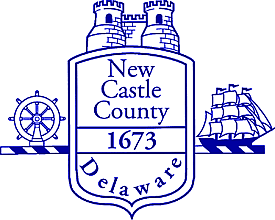 New Castle County – What We Do
Beautify County Owned Parks
Support and Maintain Libraries
Maintain Sewer Services to ~500,000 people
Protect and Serve our Residents through our  Public Safety, EMS and EMR  departments
Provide permitting and respond to Constituent issues via our Land Use Department
Conduct Studies which positively impact our Community 

What does this mean? – We BUY STUFF and SERVICES, and we want to BUY from YOU!
New Castle County’s Commitment to Expanding Supplier Diversity
Our objective is to improve outreach and communication to prospective vendors.
Improve our website
Convene outreach initiatives like our monthly webinar
Review our processes and revise County Code - Update of Bid Thresholds and New Quotation Program
Creation of the Small Business Enterprise Office within the Office of Economic Development
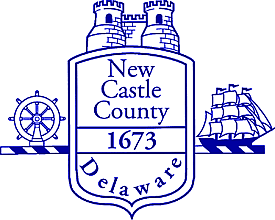 Office of Economic Development
The New Castle County Office of Economic Development (OED) is especially focused on supporting its innovation ecosystem.  Top initiatives include prioritizing new job creation through entrepreneurship, startup companies, small businesses and providing a predictable land use planning process.
Contact Us:
Christopher “CJ” Bell
Director
Office of Economic Development 
christopher.bell@newcastlede.gov
(302) 395-5959
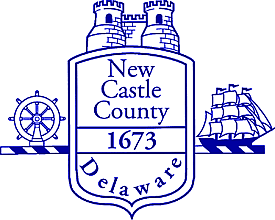 Grow NCC Fund
New Castle County, in collaboration New Castle County Council, Discover Bank and The Grow America Fund (an affiliate of the National Development Council), has partnered to launch the GROW NCC Fund. 

Together, we are working to help companies grow their businesses in New Castle County. With longer loan terms and below market interest rates, the GROW NCC Fund can help your business stretch cash flow and save thousands of dollars with lower monthly payments.
https://www.newcastlede.gov/2582/Grow-NCC-Fund
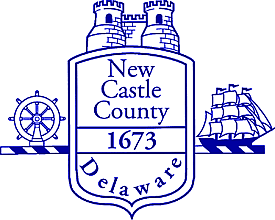 Small Business Initiatives
Raising Bid Thresholds
QUOTES are Submitted for Projects UNDER the New Thresholds:




FORMAL BIDS are required for Project OVER the New Thresholds
Small Business Initiatives (cont’d)
Creating and staffing the SBE Office

The primary resource for vendors and contractors to learn about business opportunities and submit quotes for County work projected to be under threshold. 

Connects small, diverse business subcontractors and prime contractors who plan to bid on over-threshold projects.

https://www.newcastlede.gov/2684/Small-Business-Enterprise-Office
Ways to Learn About Bid Opportunities
Visit https://www.newcastlede.gov/Bids.aspx to review open bids.

Join our e-mail list to receive notices of all open bids for County goods and services and construction contracts. https://www.newcastlede.gov/148/Purchasing - Click on Sign up for Notifications

Receive targeted notices of open bids for specific commodities by REGISTERING AS A VENDOR. Vendor registration application is online at  https://www.newcastlede.gov/2000/Vendor-Self-Service
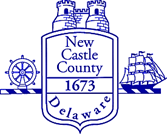 The Bid Process
Advertisement
Bidders may ask questions by following the instructions listed in the bid specifications
Attend Pre-bid/Pre-proposal meeting, if applicable
Bid opening
Bids are evaluated
Bidders are notified of awards/non-awards
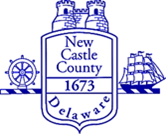 Responsible Bidder
Some of the factors used to determine if a vendor is a responsible bidder are as follows:

Qualifications
Experience
Ability to furnish the supplies and/or to perform the contract for contractual services
Capacity
Capability to perform the contractual services promptly or within the time specified, without delay or interference 
Familiarity with public work/government work
Location of firm
Prior work with New Castle County
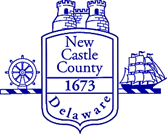 Future Procurement Bid Opportunities
Check the Website for these opportunities in the next 6-9 months: 
Property Maintenance
Various Grades of Mineral Aggregate (rock, soil, etc.)
Mowing Environment Facilities
Cured in Place Sewer Lateral Line Services
Concrete / Bituminous Material / Asphalt
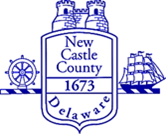 Construction Opportunities
Register as a vendor – to receive targeted bid notices

Become prequalified if/when required

Complete an SBE Information Sheet (available from the SBE office)

Plan to attend scheduled Pre-bid meeting 

If estimated cost of job is over $500,000, complete a Contractor Responsibility Certification and submit with bid

Obtain plans and specifications for the project (subject to a fee)

Provide a bid bond if/when required

NCCO Code 2.05.305 – Alcohol and Drug Testing of Employees of Contractors and Subcontractors working on Public Works Projects and Jobsites – code must be followed
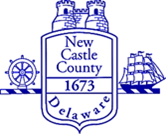 Contact InformationProcurement and Small Business Enterprise Office
Michael Hojnicki, Chief of Technology and Administrative Services  michael.hojnicki@newcastlede.gov; (302) 395-5260

Frank Penta, Chief Procurement Officer - frank.j.penta@newcastlede.gov
(302) 395-5259

Robin Allen, MPA, Senior Procurement Agent - robin.allen@newcastlede.gov 	(302) 395-5254

Susan Smith, Procurement Agent - susan.smith@newcastlede.gov
(302) 395-5562

Helen Foster, JD, Small Business Enterprise (SBE) Coordinator  	helen.foster@newcastlede.gov; (302) 395-5198
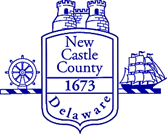 Contact InformationPUBLIC WORKS DEPARTMENT
Prequalification
Hap Ryan, P.E., Chief of Project Management, harry.ryan@newcastlede.gov; (302) 395-5705
Bid Process
Jack Wolos, Senior Procurement Agent, john.wolos@newcastlede.gov; 
(302) 395-5749
Contract Officer
Monnica May, monnica.newman@newcastlede.gov; (302) 395-5751
General
Eric Laramore, Engineering Services Manager
eric.laramore@newcastlede.gov; (302) 395-5741
Jason Zern, P.E., Senior Manager
jason.zern@newcastlede.gov; (302) 395-5780
Tracy Surles, General Manager
tracy.surles@newcastlede.gov; (302) 395-5791
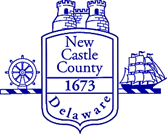 QUESTIONS & ANSWERS

Thank You
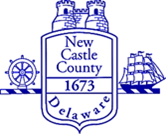